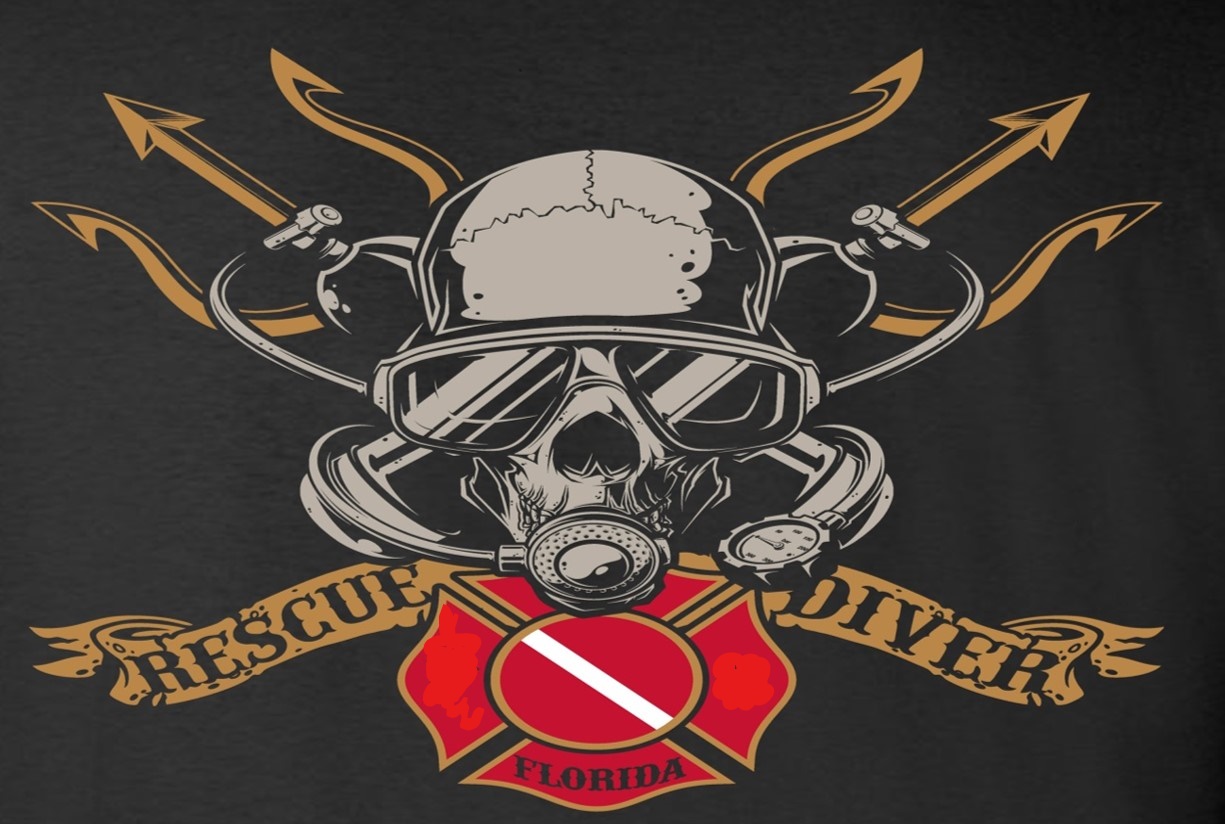 THE RESCUE COMPANY 1
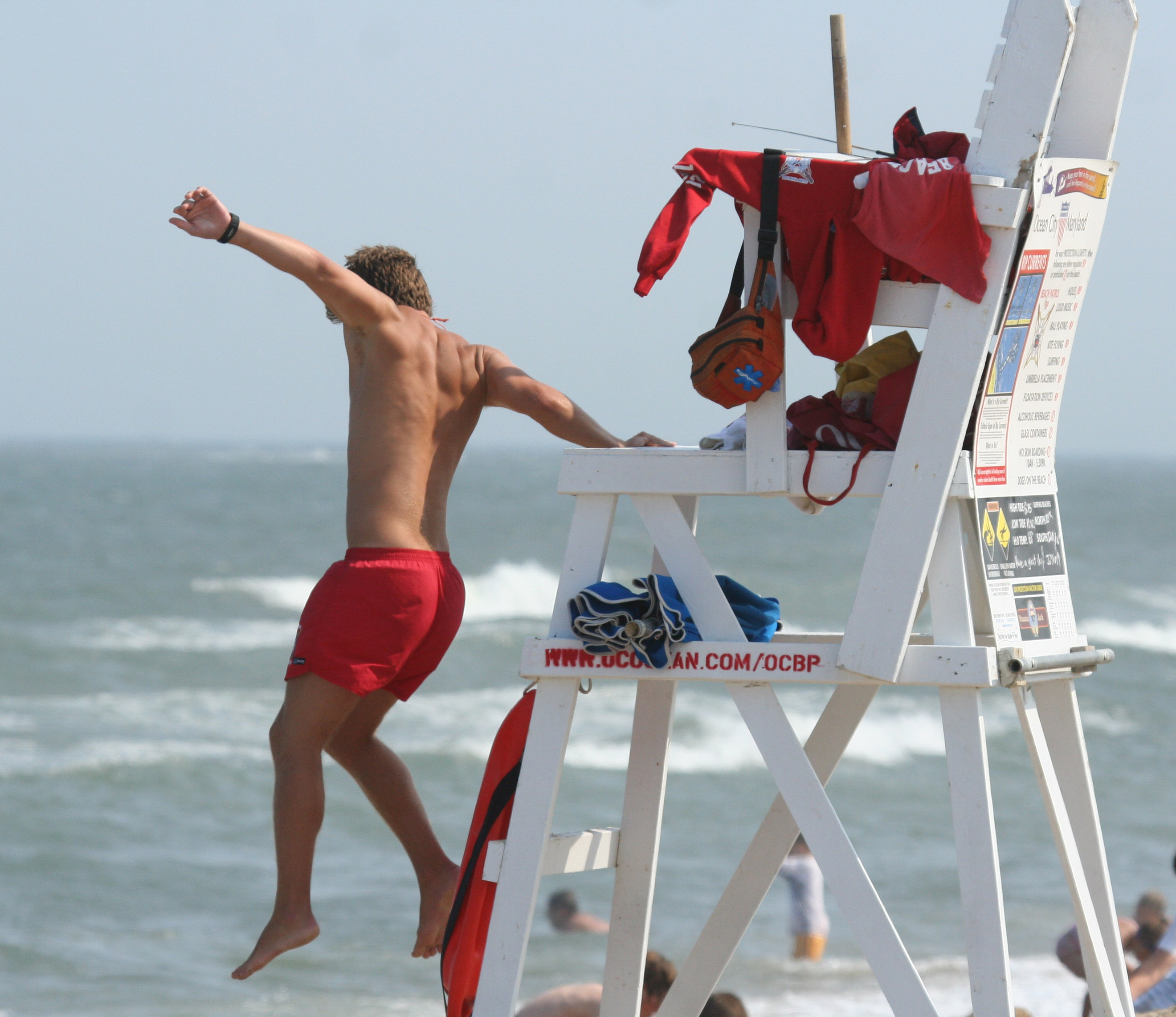 BASIC RESCUE EQUIPMENT
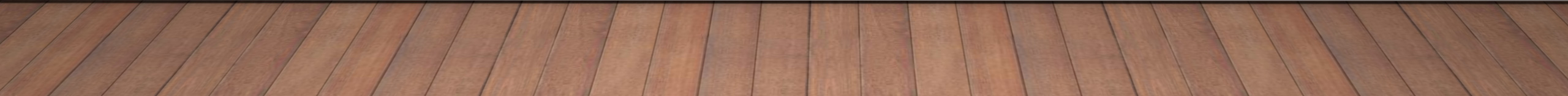 Rescue Tube
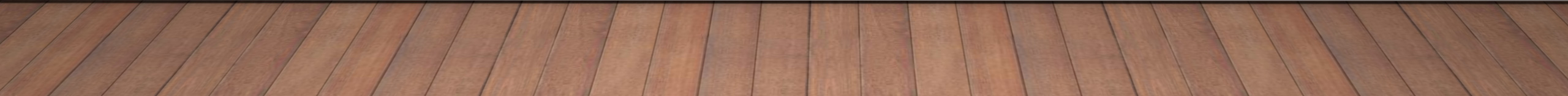 Rescue Tube
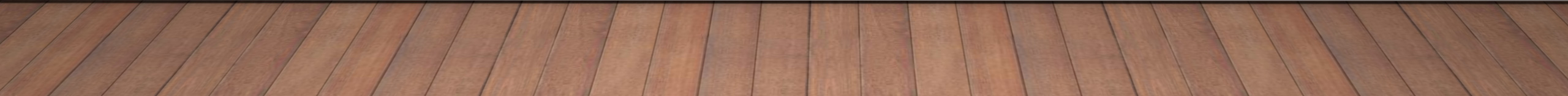 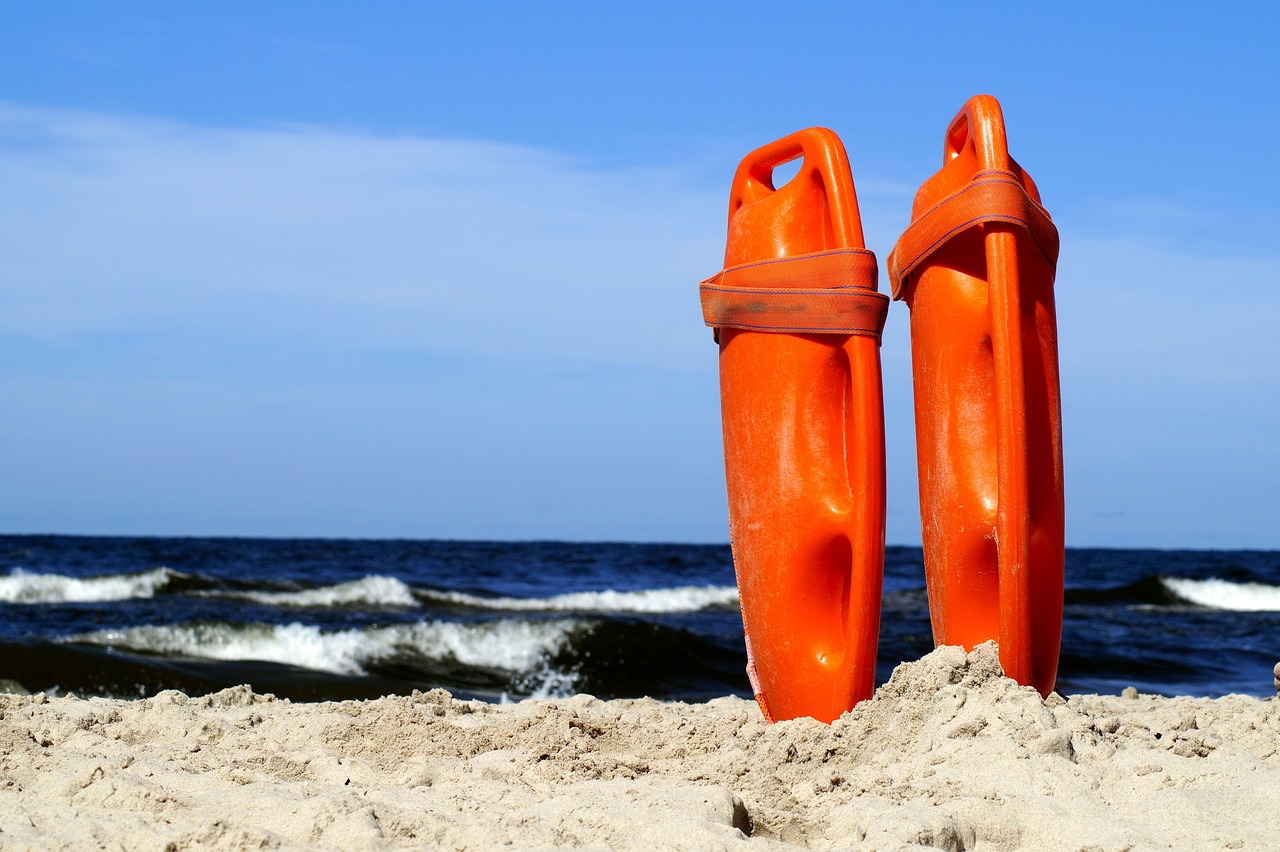 Rescue Tube
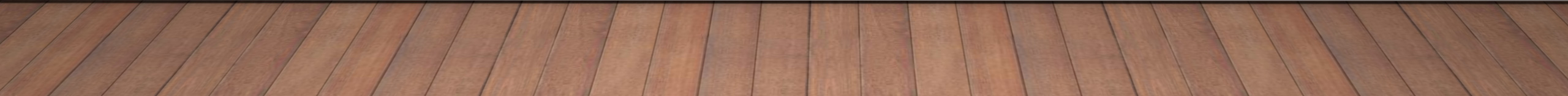 Ring Buoy
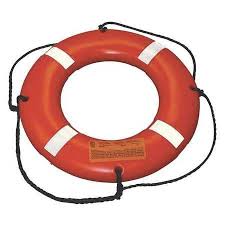 The ring buoy is made of buoyant material typically rang­ing from 20 to 30 inches in diameter
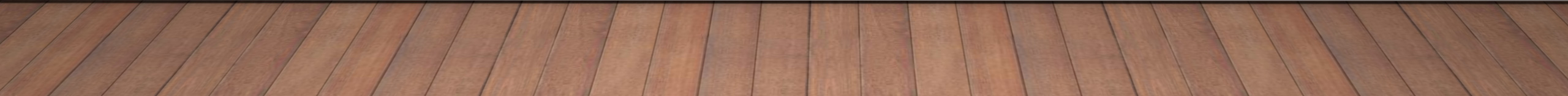 Ring Buoy
A ring buoy with an attached line allows the lifeguard to pull the vic­tim to safety without entering the water. 
The typical line length ranges from 30 to 60 feet.
Rescue Board
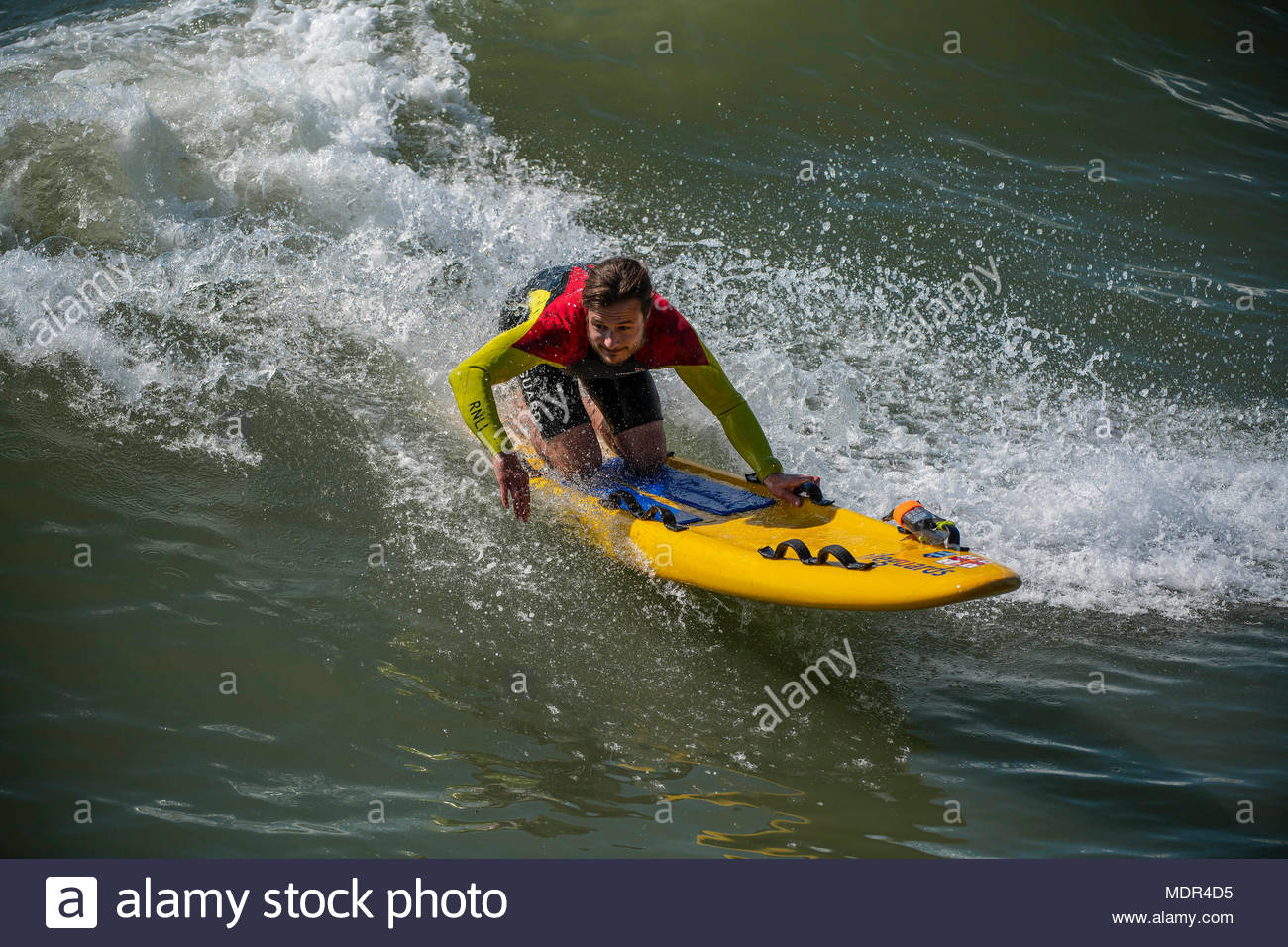 Rescue Board
The res­cue board is fast, stable and easy to use. 
It is used by lifeguards to quickly paddle out long distances and can hold the lifeguard and one or more victims.
Rescue Board
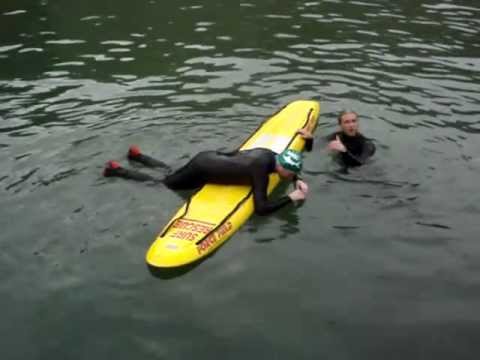 Rescue Board
Paddle until reaching the victim. 
To effec­tively paddle and keep the victim in sight
Paddle a few strokes and get into a kneeling position.
When patrolling on a rescue board, sit or kneel on it for better visibility.
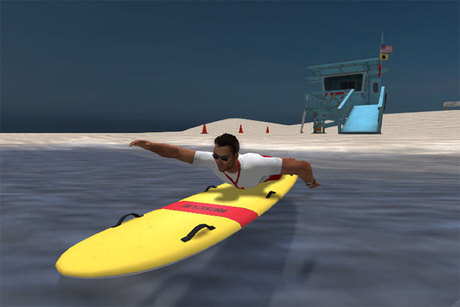 Rescue Board
In calm water, point the bow (front end) of the rescue board toward the victim.
From a kneeling position, paddle with both arms mov­ing and recovering at the same time.
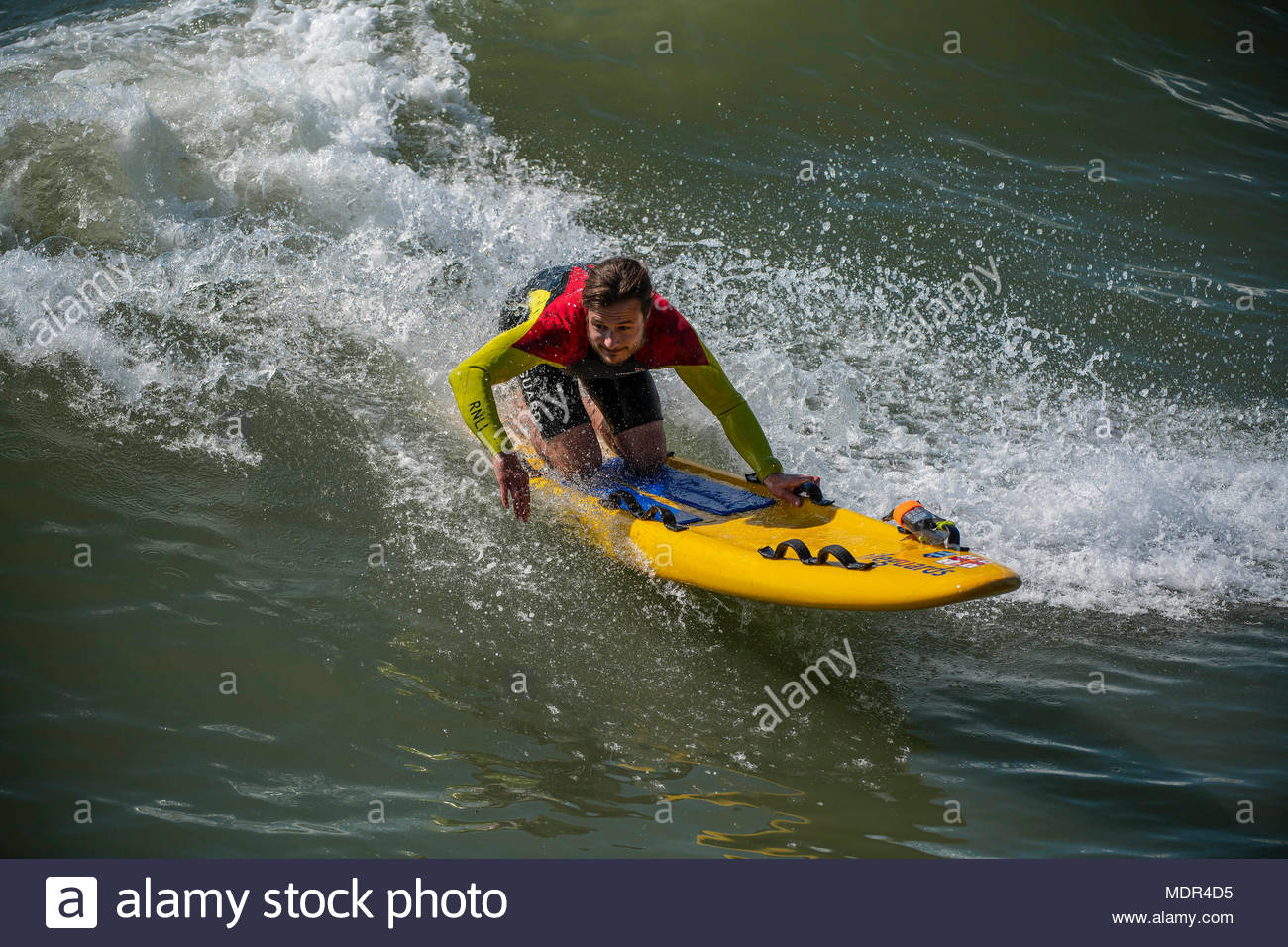 Rescue Board
From the prone position, paddle with either an alternating arm movement (front crawl arm stroke) or with both arms moving and recovering at the same time.
Rescue Board
Keep the head up and keep the victim in sight.
In rough water or high winds, adjust the angle of ap­proach as needed.
To rescue a distressed swimmer or active victim with a rescue board
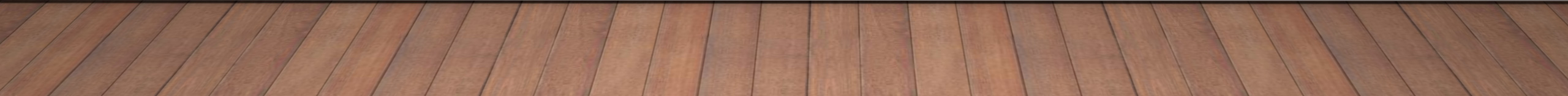 To rescue a distressed swimmer or active victim with a rescue board
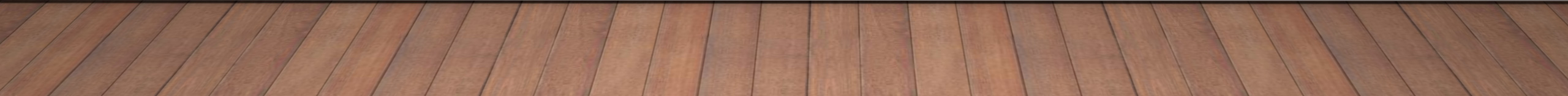 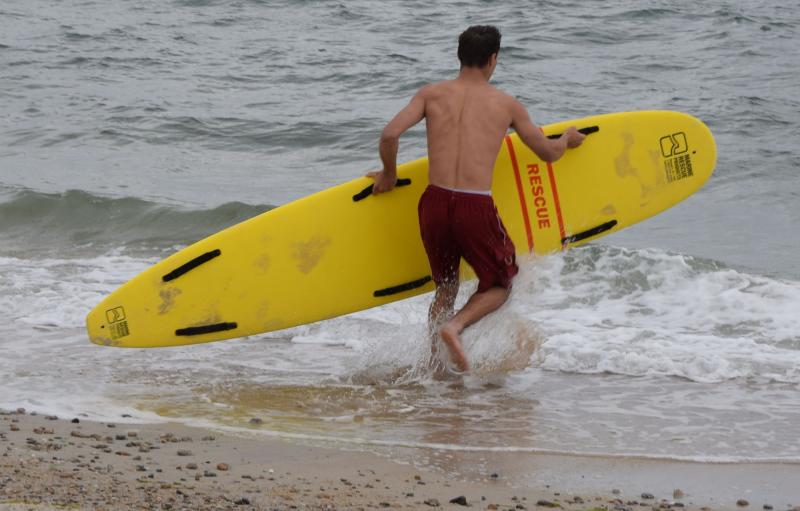 To rescue a distressed swimmer or active victim with a rescue board
Paddle the rescue board to shore.
Slide off the board and help the victim off the board and onto shore with a walking assist.
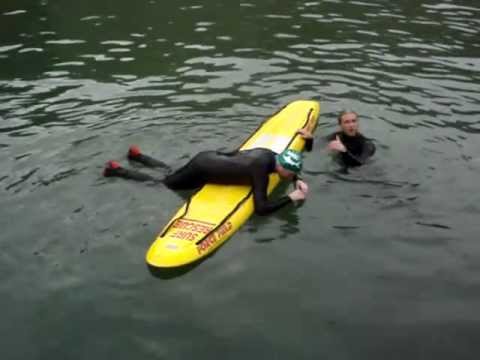 unconscious or cannot hold or climb onto the rescue board
Approach the victim from the side.
 Posi­tion the board so that the victim is slightly forward of the middle of the board.
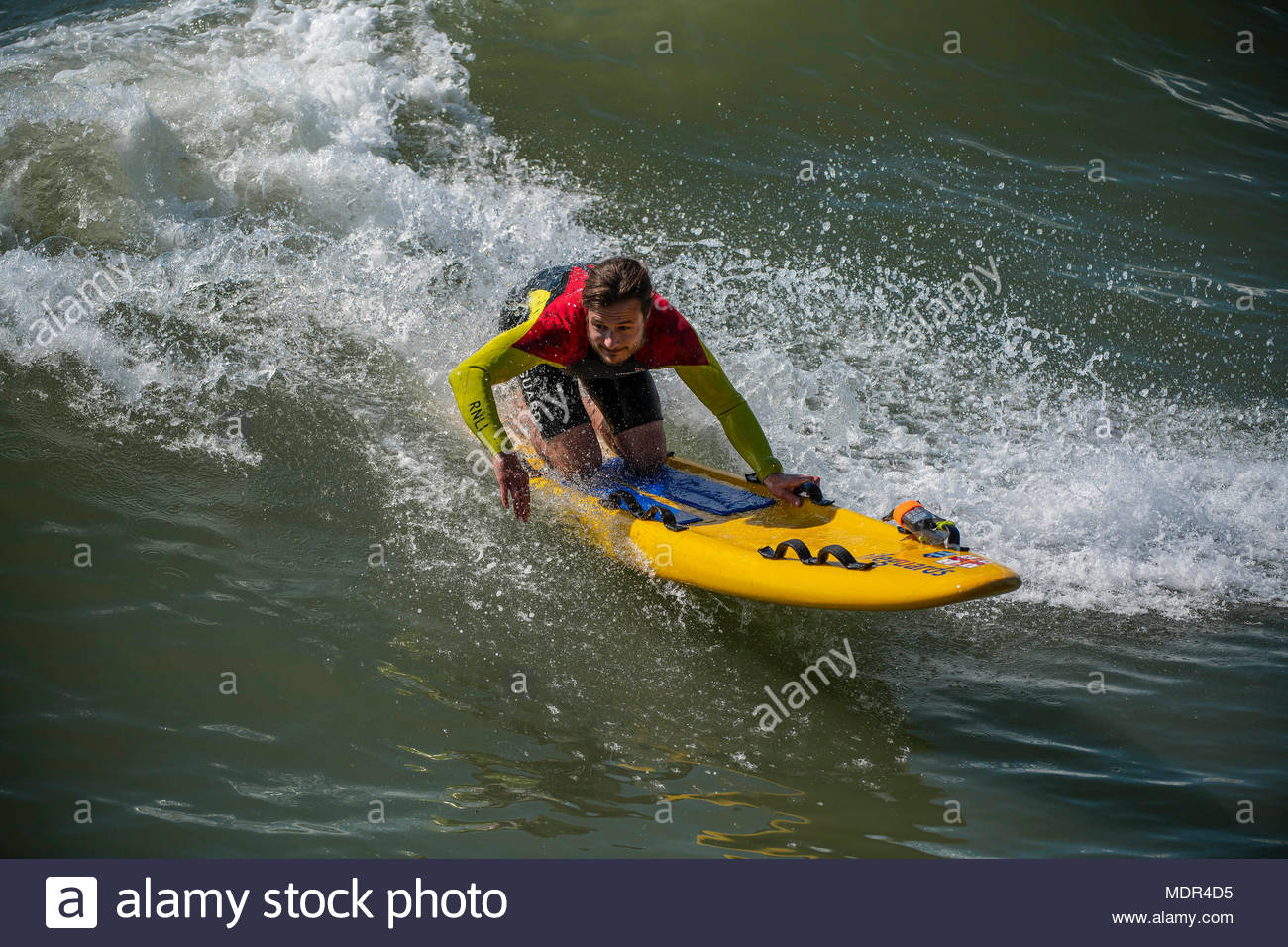 unconscious or cannot hold or climb onto the rescue board
Grasp the victim's hand or wrist and slide off the board on the opposite side, flipping the rescue board over to­ward the lifeguard.
 Hold the victim's arm across the board with the victim's chest and armpits against the far edge of the board
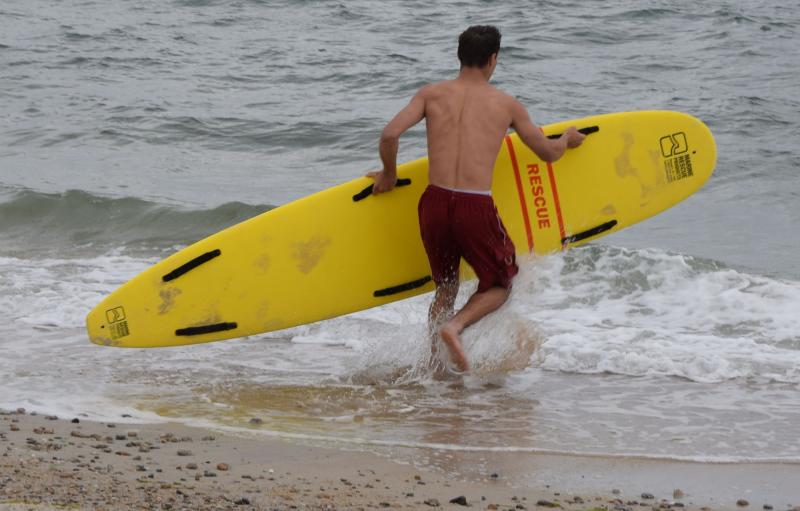 unconscious or cannot hold or climb onto the rescue board
Grasp the far edge of the rescue board with the other hand.
Kneel on the edge of the rescue board using the life­guard's own body weight to flip the board toward the lifeguard again
Catching the victim's head as the board comes down.
unconscious or cannot hold or climb onto the rescue board
unconscious or cannot hold or climb onto the rescue board
Using Watercraft for Rescues
Watercraft guidelines
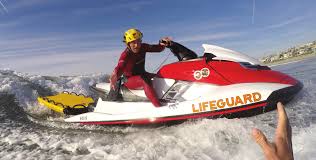 Extend an oar to the victim and pull him or her to the stern (rear) of the craft. 
It is the most sta­ble area on which to hold.
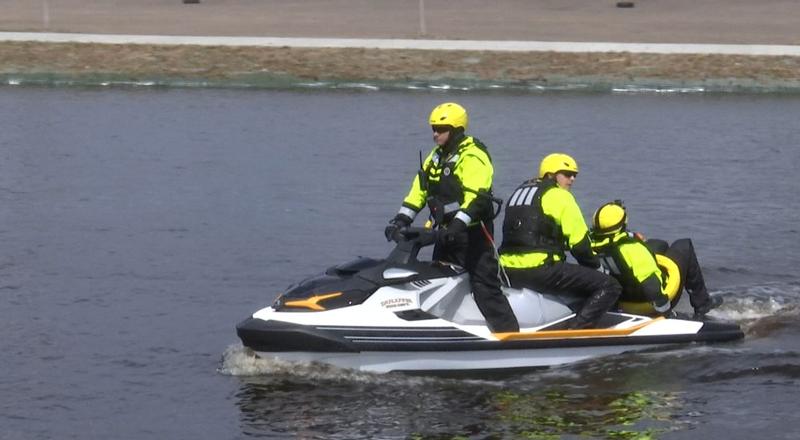 Watercraft guidelines
If the victim cannot hold the oar or equipment, move the stern close to the victim. 
Pull the victim to the stern by the wrist or hand.
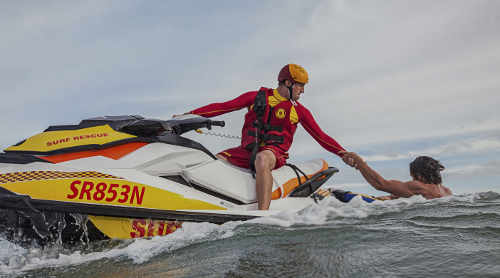 Watercraft guidelines
Have the victim hang onto the stern while moving the watercraft to safety. 
If the victim needs to be brought onto the craft be­cause the water is very cold or the victim is fatigued, help the victim over the stern
When using a motorized watercraft
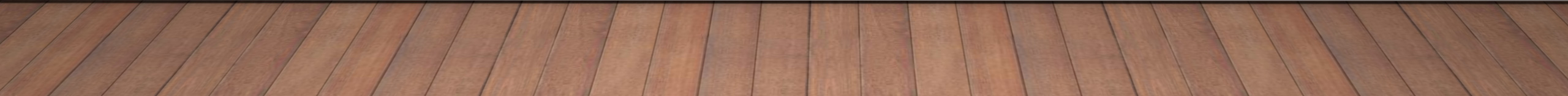 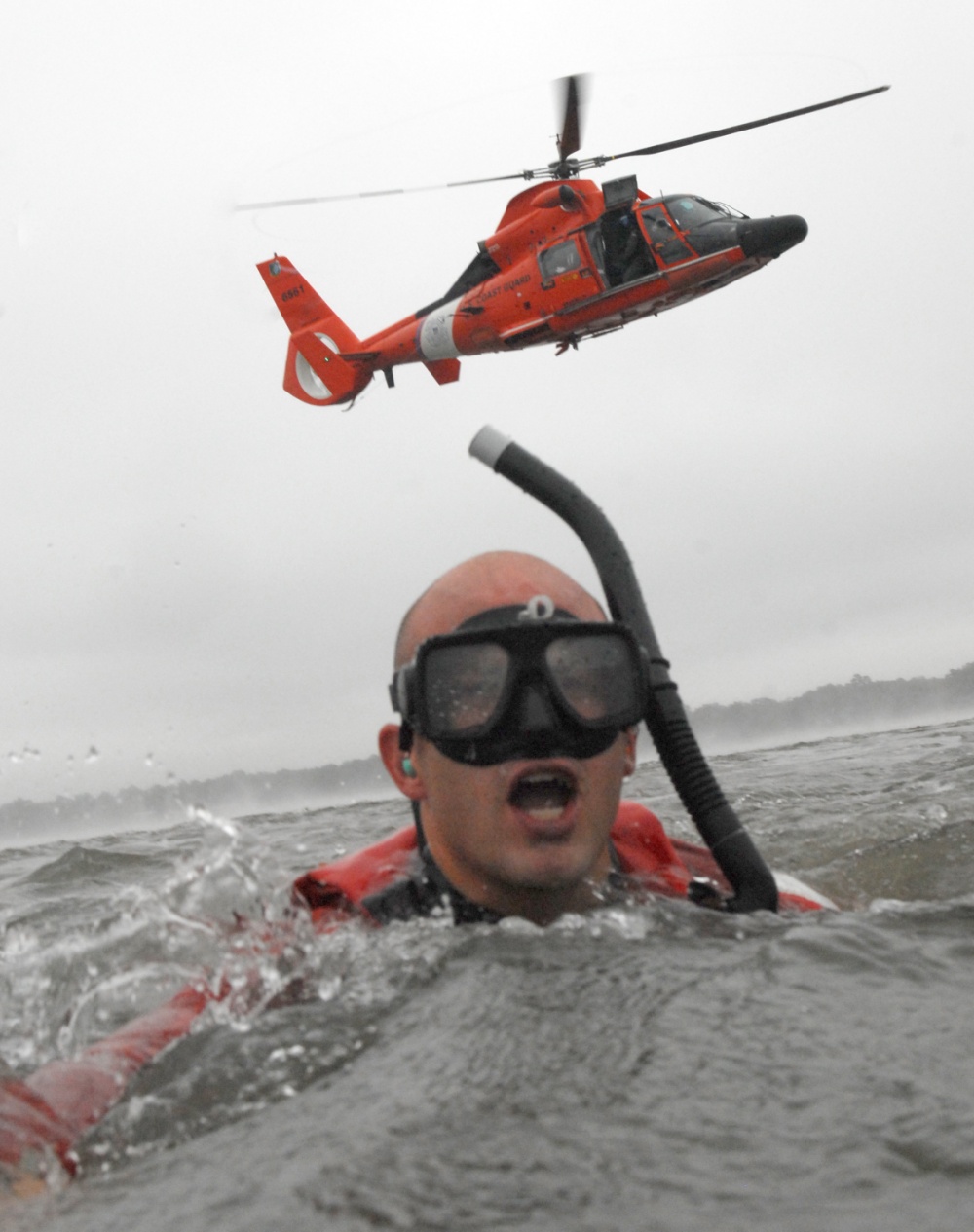 Mask and Fins
A mask and fins should be used in an underwater search for a missing person. 
Use well-maintained equipment that is sized properly and fits well.
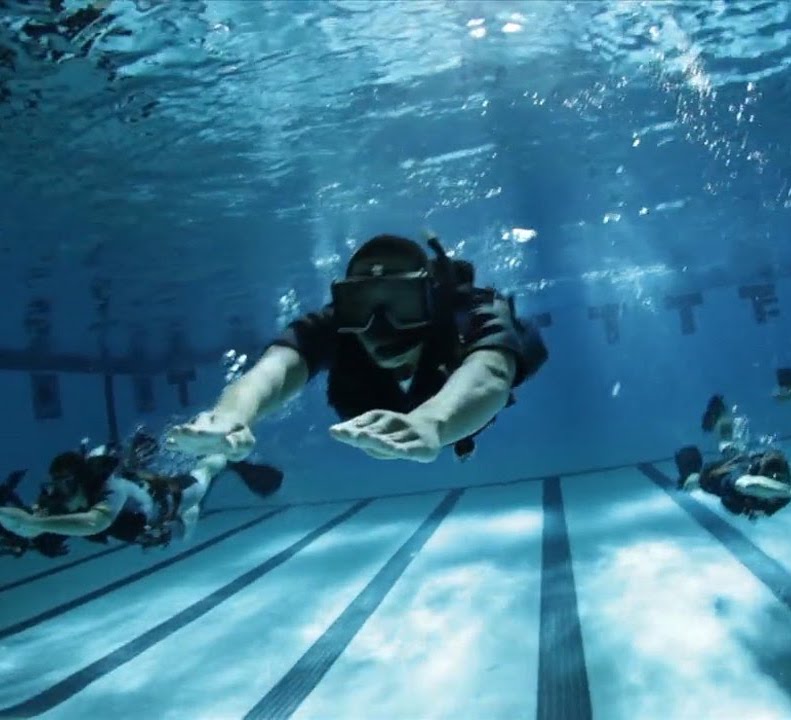 Mask
A mask is made up of soft, flexible material, with non­-tinted, tempered safety glass and a head strap that is easily adjusted. 
A mask should be chosen that allows blocking or squeezing of the nose to equalize pressure.
Mask
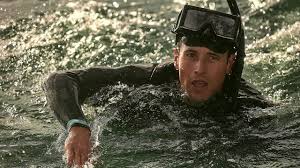 Some masks have additional features such as molded nosepieces or purge valves.
 Regardless of the design, proper fit is the primary concern.
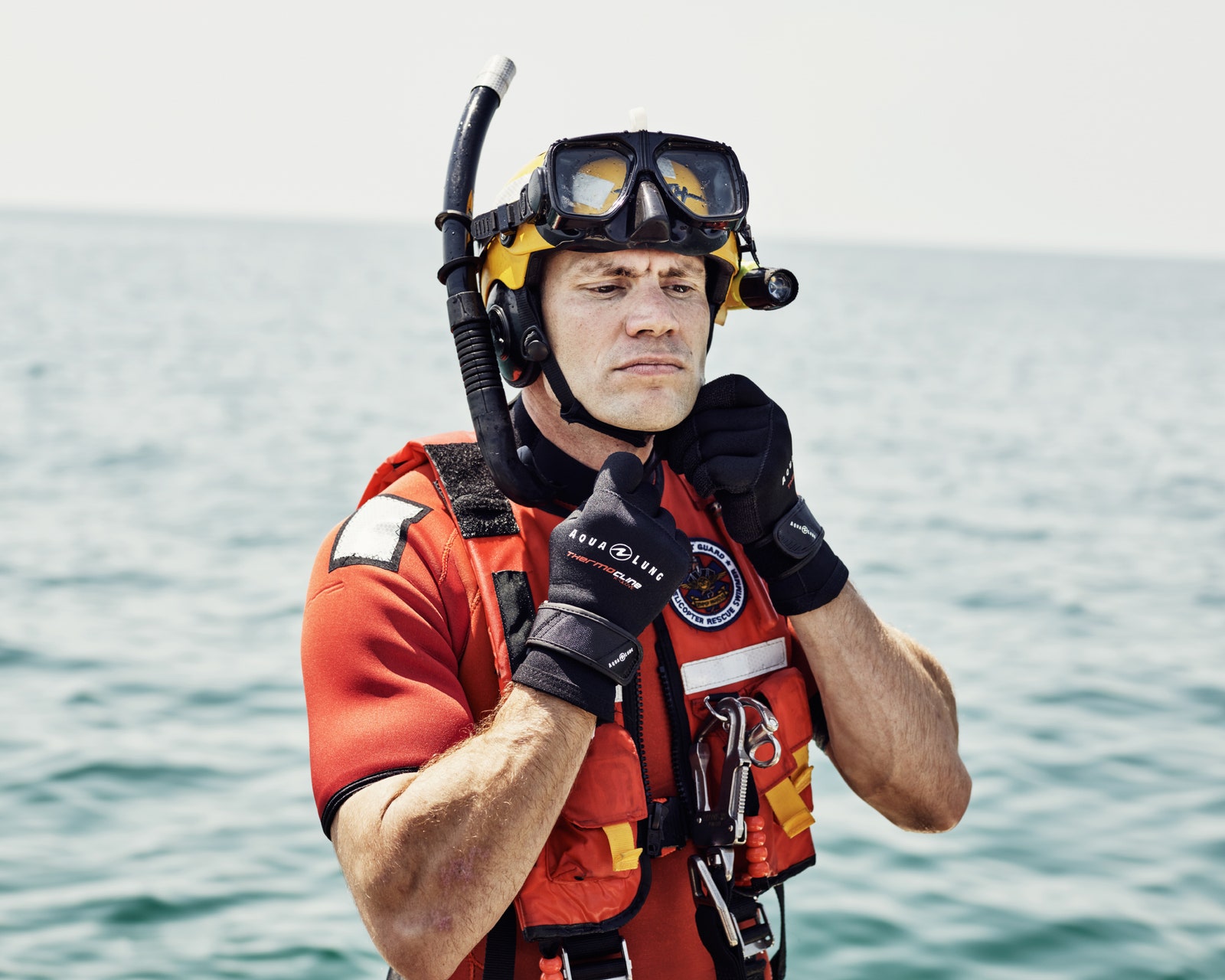 To check that a mask fits properly
Place the mask against the face without using the strap. 
Keep hair out of the way.
Inhale slightly through the nose to create a slight suc­tion inside the mask. 
This suction should keep the mask in place without being held.
To check that a mask fits properly-
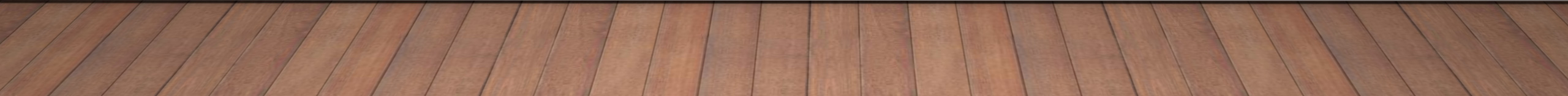 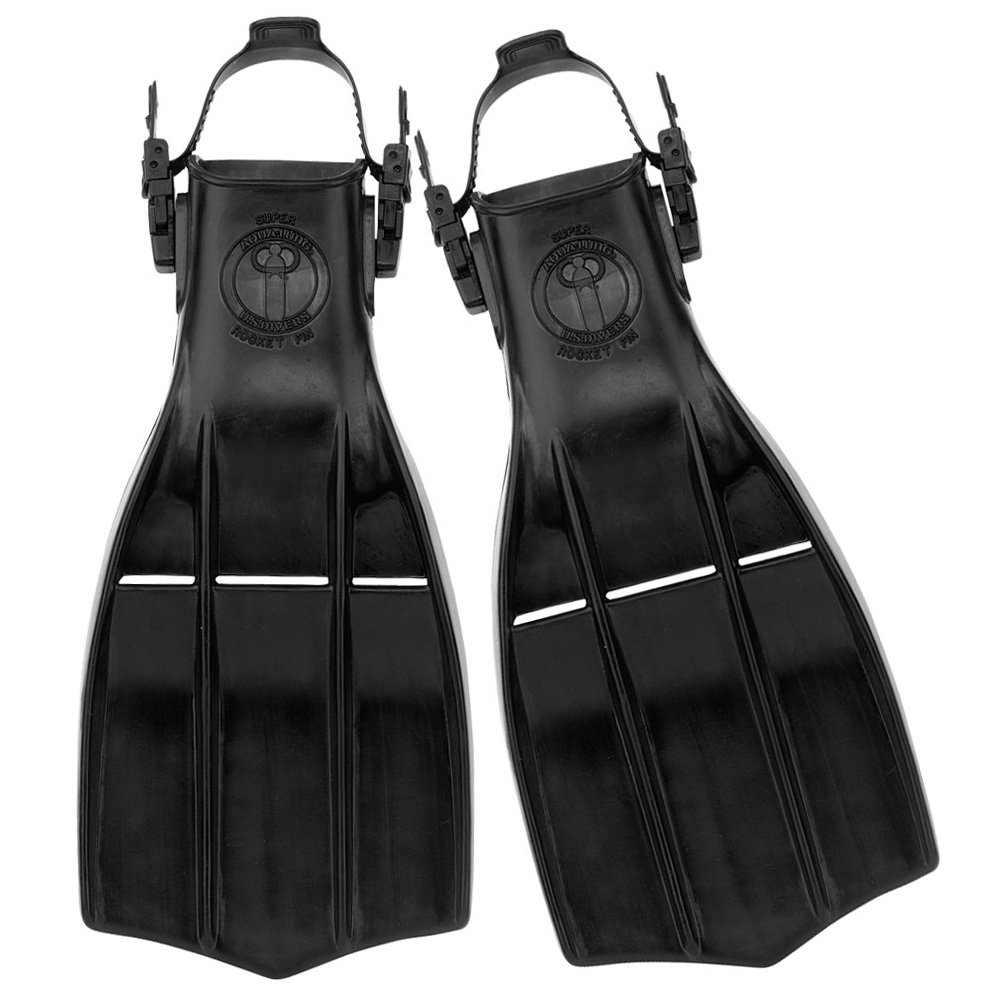 To check that a mask fits properly-
Try the mask in the water. 
If it leaks a little, tighten the strap. 
If it continues to leak, check it again with suc­tion.
 A different size may be needed
To check that a mask fits properly-
Fins
Fins
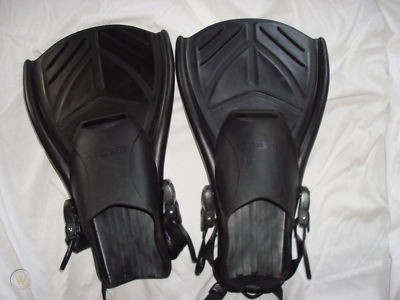 Fins
Wetting the feet and fins first makes it easier to put them on. 
Do not pull the fins on by the heels or straps of the fins. 
This can cause a break or tear. 
Push the foot into the fin, and then slide the heel or strap up over the heel.
Fins
Use a modified flutter kick that has a kicking action that is deeper and slower, with a little more knee bend, than the usual flutter kick.
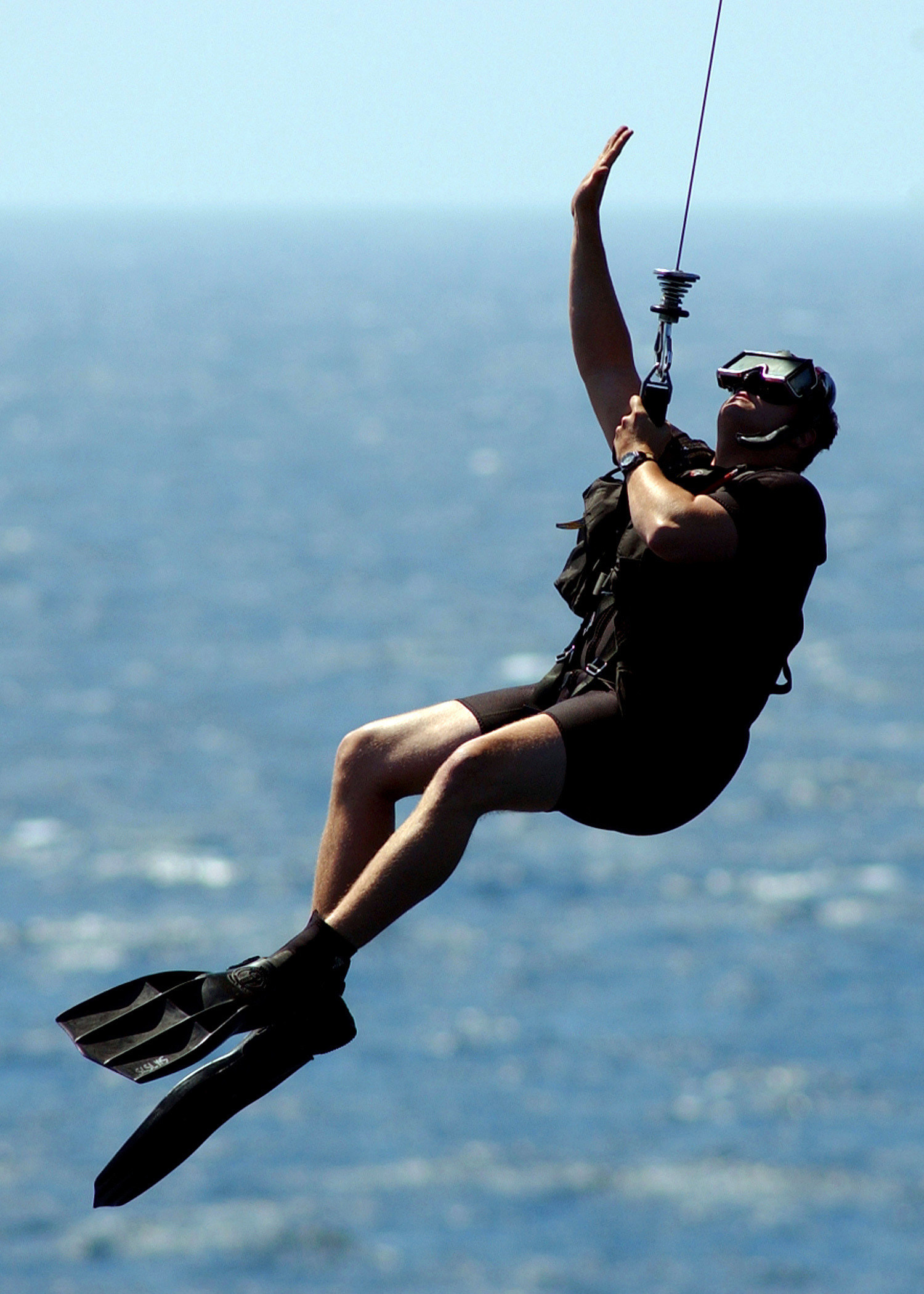 Fins
It is easier to swim underwater using only the legs. 
Keep the arms relaxed at the side. 
In murky water, hold the arms out in front to protect the head.
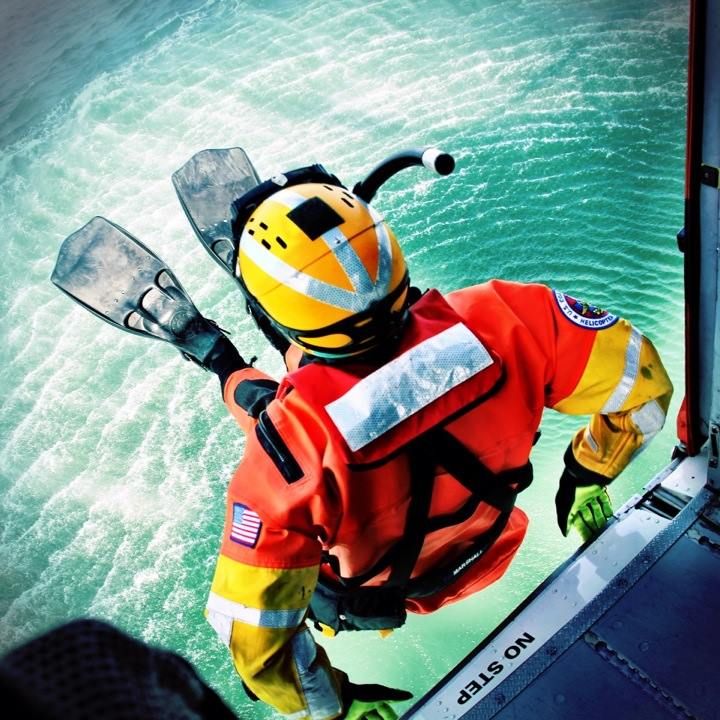 Entering the Water with Mask and Fins
It is important for lifeguards to learn how to enter the wa­ter safely while wearing the equipment. 
Lifeguards should enter using a slide-in entry or with a stride jump when entering from a height of less than 3 feet. 
Never en­ter head-first wearing a mask and fins.
Entering the Water with Mask and Fins
Entering the Water with Mask and Fins
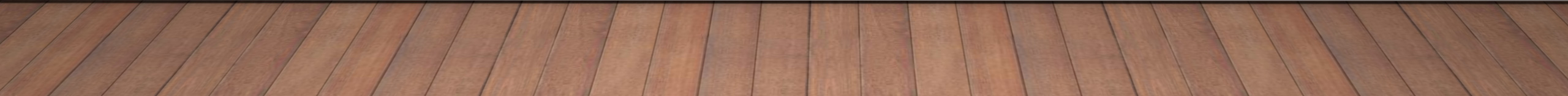